1000 battles, 1000 victories:The process of moving 1000+University sites out of Drupal 7Kevin PaxmanLead Developer, Waterloo Content Management SystemUniversity of WaterlooEmail me: kpaxman@uwaterloo.caSee how we’ve communicated with the campus: https://uwaterloo.ca/wcms-3
About the University of Waterloo
Located in Waterloo, Ontario, Canada (home of BlackBerry)
Founded in 1957
~37,000 full-time students
~1,350 faculty members, ~2,800 staff
The largest post-secondary co-operative education program in the world
Sometimes we call ourselves “the MIT of the North”
Official mascot: King Warrior, a lion
Unofficial mascot: Mr. Goose, because of the number of Canada geese on campus
About the Waterloo Content Management System (WCMS)
First truly centralized campus web solution, previously sites had a variety of hosts, running downloadable Dreamweaver templates
Development, training and migrations are done by a team in the Information Systems & Technology (IST) department – 1 manager, 3 leads, 2 training and support staff, 4 developers, 1 DevOps developer, 2 QA coops and 8 migration coops, plus assistance from other areas in IST
Theming is done by a developer in University Relations (UR) with managerial direction and support from a design team
Content is created by hundreds of different site maintainers across campus
About the Waterloo Content Management System (WCMS)
WCMS 1 (Drupal 7, non-responsive) launched in 2011
WCMS 2 (Drupal 7, responsive) launched in 2016
WCMS 3 (Drupal 8) launched in 2021
WCMS 3.1 (Drupal 9) launched later in 2021
Pushing out new releases approximately every three weeks
Current version: 3.2.5
About the Waterloo Content Management System (WCMS)
0 sites still in WCMS 1
~600 sites still in WCMS 2
~450 sites in WCMS 3 (plus ~100 in progress, ~400 individuals’ training sites)
~50-150 sites removed without migrating to WCMS 3
Also hosting ~800 Open Scholar sites (Drupal 7) that are a whole separate conversation
Battle 1: getting started
Decided not to start until Drupal 8.0.0 was final, at the earliest
October 2016: first WCMS 3 planning meeting (~1 year after Drupal 8)
Initial approach was “learn it yourselves, there is no budget for help”
Quickly realized almost everything would have to be rebuilt from scratch
December 2016: announced WCMS 2 feature freeze
February 2017: “brand refinement” redesign…of WCMS 2
July 2017: first WCMS 3 commit
Ongoing WCMS 2 work often taking up more than 50% of sprints
June 2018: WCMS 3 work put on hold to allow more work on WCMS 2
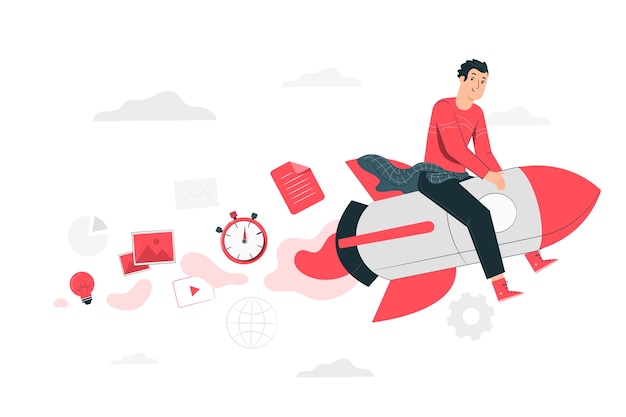 Battle 2: heading down the road
January 2019: restarted WCMS 3 work
WCMS 3 made an official “project” and assigned a project manager
Got budget for some initial consulting
December 2019: Drupal 8.8.0 released, first release that really had everything we needed
January 2021: began alpha testing of WCMS 3
June 2021: WCMS 3 officially launched, with limited functionality
April 2023: last major piece for “parity” with primary WCMS 2 functionality is shipped
Today: starting to build out secondary functionality while also working on functionality for a revamped home page
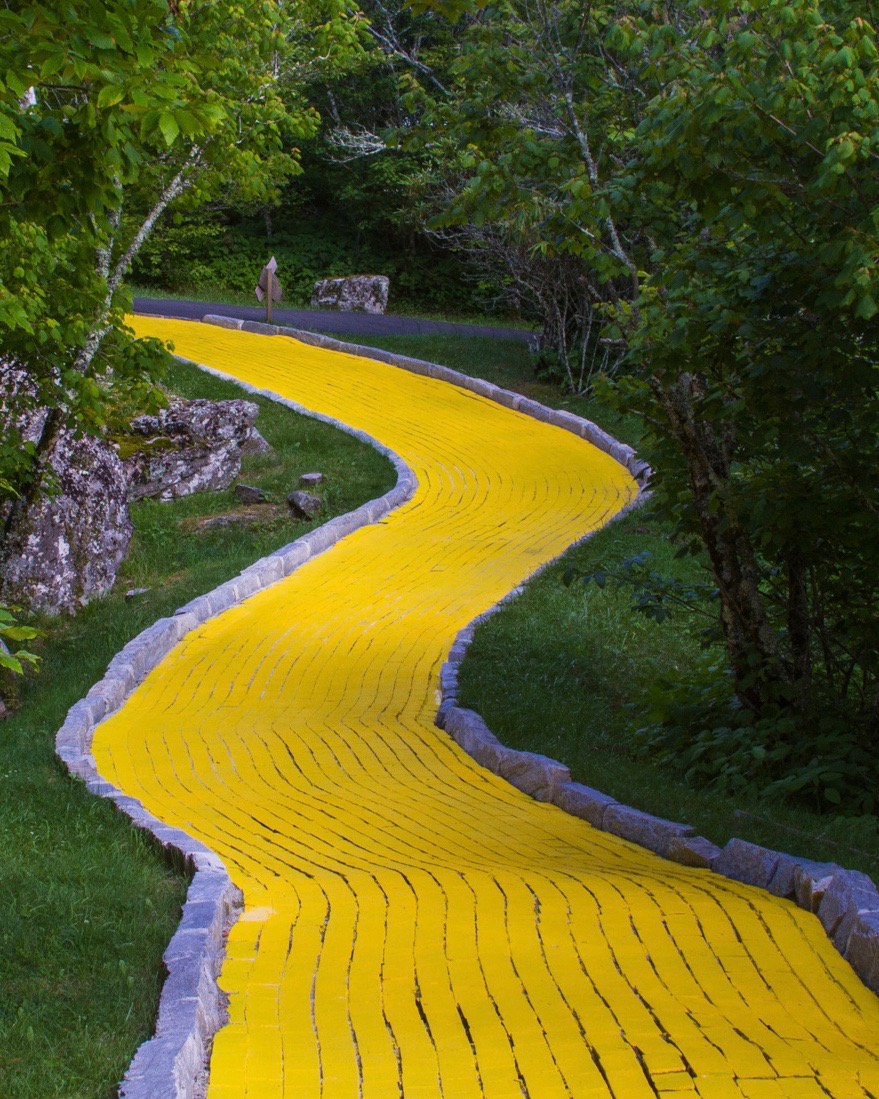 Battle 3: figuring out how to build this thing
WCMS 2 profiles were built using Drush makefiles, hosted on-campus, using Drupal multisite, in a shared install profile
WCMS 3 profiles are built using Composer, hosted on Pantheon, with each site hosted separately, using a common install profile
Built our own packages.json generator so our custom modules can be found by Composer without having to do full individual definitions
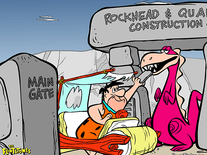 Battle 4: organizing the functionality
WCMS 2 had 4 different site types (plus the home page) with different themes and combinations of functionality
WCMS 3 will have one site type, with all sites having access to the same functionality
Will likely have to support some site-specific functionality at some point, but promoting “how can we give you what you want in a way that it will work for everyone?” as much as possible
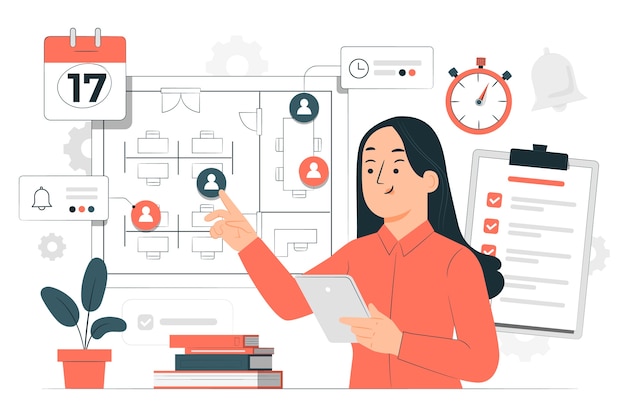 Battle 5: how users build content
WCMS 2 mostly does everything in CKEditor
Some components are built in dedicated content types and then embedded using custom CKEditor plugins
One site type uses Paragraphs to allow “building on the fly”
WCMS 3 mostly uses Layout Builder
Most components are blocks that collect data for “building on the fly”
Some functionality – sidebars, expand/collapse – still built in dedicated content types, but still added to the page using blocks, largely due to the limitations of layout builder
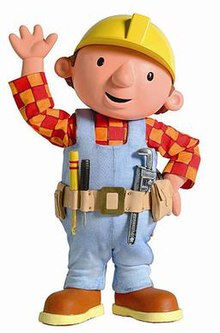 Battle 6: getting the config out
In WCMS 2, configuration was exported using the Features module, generally one module for each piece of functionality
In WCMS 3, we have one module for each content type and then a handful of other modules for the remaining functionality
Used Config Sync at first, but had problems updating sites
Configuration currently exported with Features
May yet move to monolithic export using core config
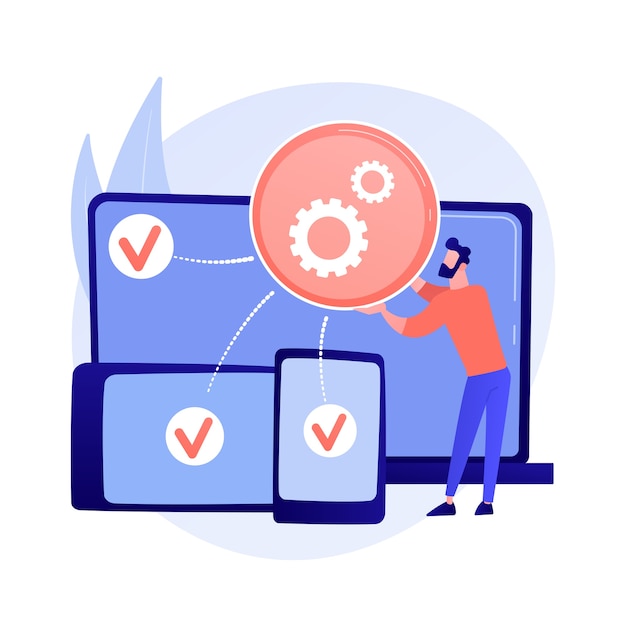 Battle 27: training users
Original plan was to have alpha test users be the first people building sites, so we would have people familiar with the system while we built out full documentation
Alpha testing ended up more “early training” than “pre-launch testing”
Website leads wanted ”ordinary users” to build sites from launch, and wanted training to be mandatory before users were allowed to work in WCMS 3
Had to build training and documentation on the fly, as look and feel of functionality was still changing
Initial training deemed “too hard for average users”, recently completed redevelopment
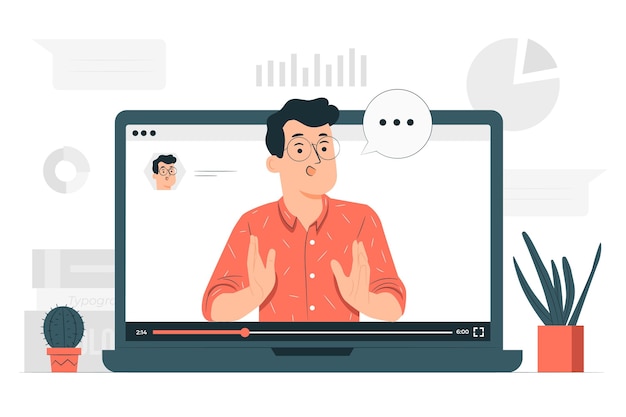 Battle 42: site migrations
Original plan was to not start working on migrations until all core functionality was complete
In order to ship migrations from the first release, hired a vendor to develop the migrations
Racing to try to complete functionality faster than the vendor could complete “do-able” migration work, often meaning the vendor had to to pause until we had the next piece ready
Migration was not as “bulletproof” as we’d hoped
Ran out of budget before all bugs were fixed, and without completing migration for all functionality
Used last of budget for knowledge transfer and attempted to fix bugs ourselves, to limited success
Battle 57: creating actual sites
To meet deadlines, when WCMS 3 launched we were doing everything manually
First script was vendor-built, to migrate sites
Gradually built up a library of scripts, originally following the vendor’s pattern but eventually developing our own (and rewriting the migration script)
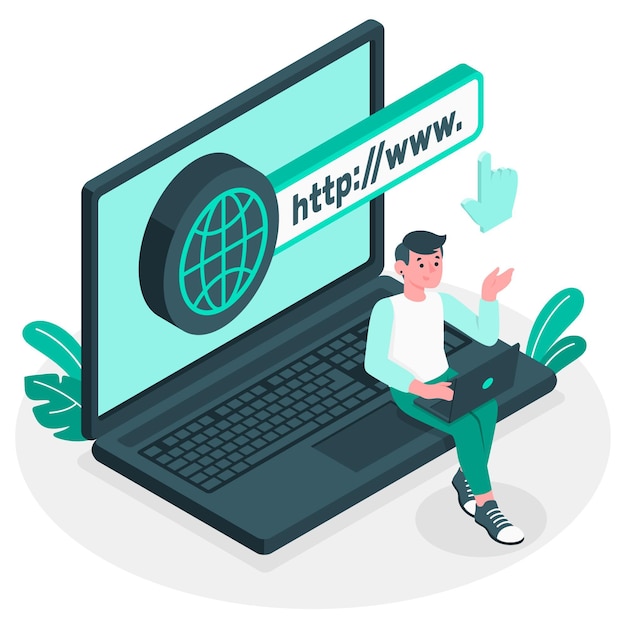 Battle 99: updating actual sites
Originally updated all sites at once, in parallel, but as we got more sites we got “rate limited” by Pantheon
Moved to updating in sequence, leveraging Pantheon’s tagging to break sites into “chunks”
Would run a handful of “chunks” in parallel, potentially using multiple administrators’ systems
Seemingly random issues while updates are running mean “chunks” aren’t as big as we’d like, and the update process requires more ”checking in”
Just starting moving updates to an automation system, kicking off several small “chunks” at a time
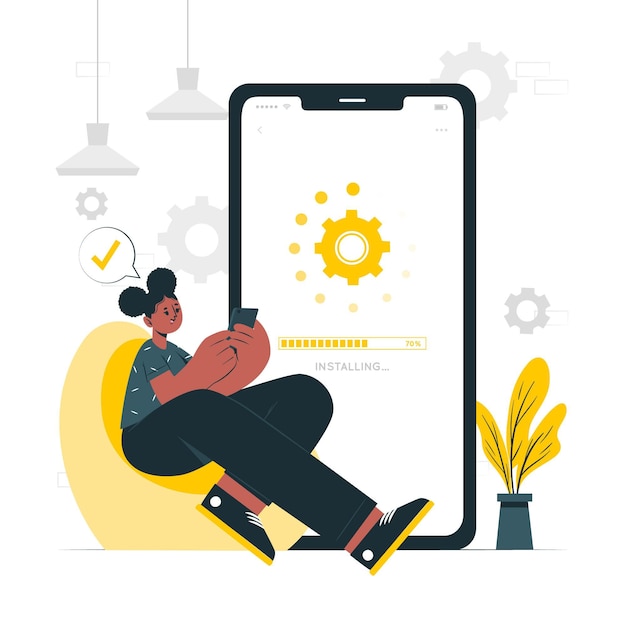 Battle 150: site migrations, again
Using “an army of coop students”, we are manually mitigating issues on migrated sites
Got additional budget to hire a vendor to fix migration issues (along with additional work)
Better integration of the vendor into our sprints
No longer racing to complete functionality as there is plenty of work ready to go for the vendor
Our developers are reviewing vendor work as it completes
Lots of fixes have shipped
The biggest missing piece of migration has just begun testing
Battles __ - __: some of the things there isn’t time for
Migrating private files, e.g. webform submissions
Discontinuing some of the WCMS 2 functionality
Setting up login using single sign on (SSO)
Figuring out caching
Building out theming using Gesso and Pattern Lab
Moving from Gesso to Ohana (WCMS 3.2)
The differences between Drupal 7’s Webform and the Drupal 8+ Webform
The differences between Drupal 7’s Biblio and Drupal 8+’s BibCite
Handling “authentication required” websites
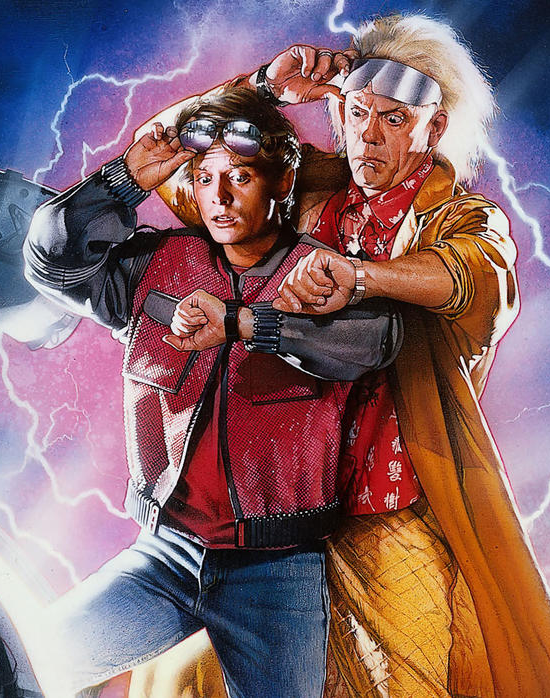 [Speaker Notes: Battle number intentionally blank to indicate they go amongst the other battles]
Battles 200 – 1000: the things to come
Drupal 10: Is everything we’re using ready? Can we get there before Drupal 9 is out of support?
CKEditor 5: Can we do everything we’re doing now? How confusing is the change going to be for users?
Functionality from the other site types: Lots to do!
Custom functionality: How do we handle added functionality that really is only useful for a single site, both structurally and logistically?
Funding: Will we continue to be able to hire vendors? Send staff to conferences and training? As we gain more sites in WCMS 3, will we be able to move to a “flat rate” model for hosting?
Staffing: Can we fill the accessibility expert developer role that was vacated? Can we expand the team?
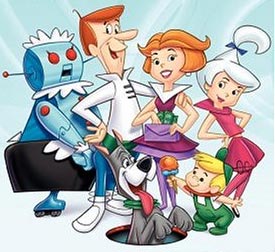 Victory 1000! What’s next?
Addressing pain points
Improving help text
Making existing functionality more flexible
Adding new functionality
Potentially sunsetting some functionality
…
WCMS 4???
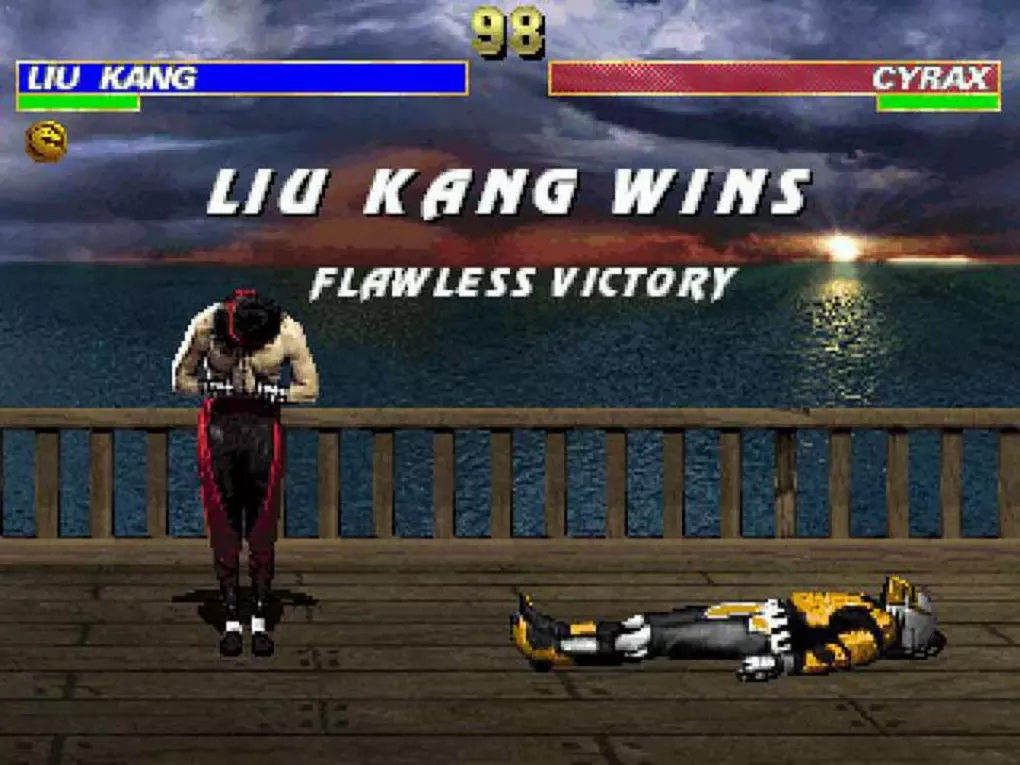 Thank you!

I meant to bring swag but left it in the office. Email me (kpaxman@uwaterloo.ca) and I’ll send you a sticker sheet with our Druplicons!
https://uwaterloo.ca/wcms-3